Fizika
10-sinf
Mavzu:
Yarimo‘tkazgichli asboblar.
O‘qituvchi: 
Toshkent shahar Uchtepa tumani 
287-maktab fizika fani o‘qituvchisi
Xodjayeva Maxtuma Ziyatovna.
Yarimo‘tkazgichli asboblar
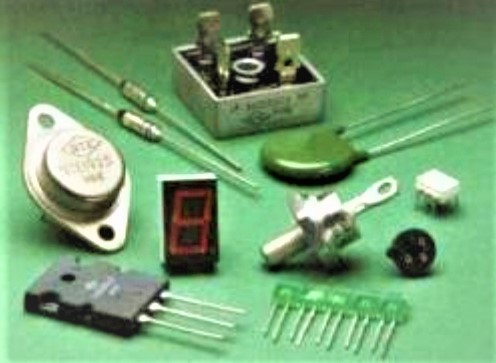 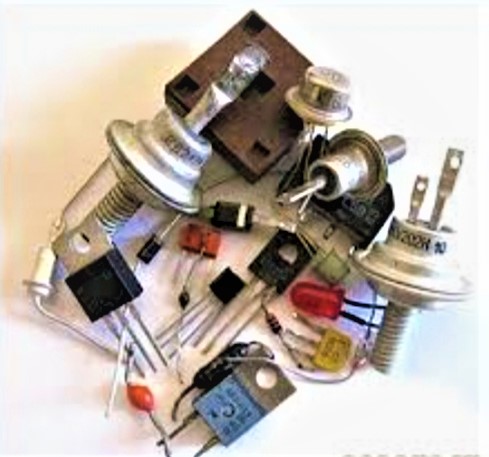 j
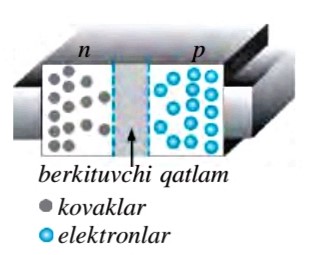 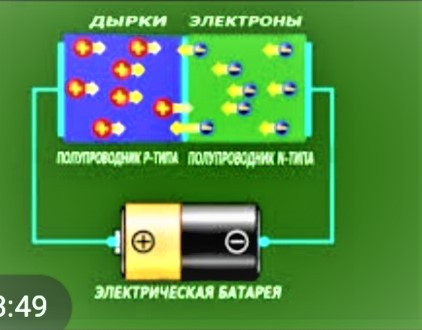 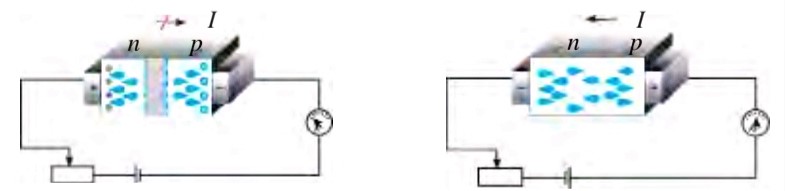 Yarimo‘tkazgichli diod
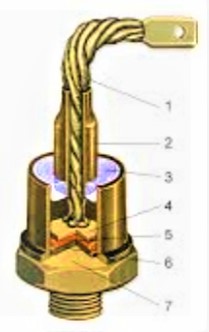 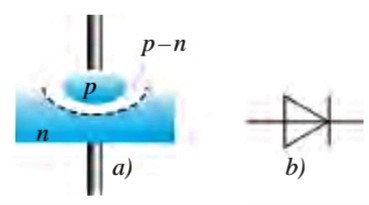 Tranzistor
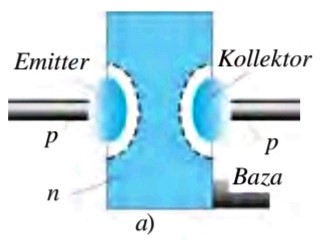 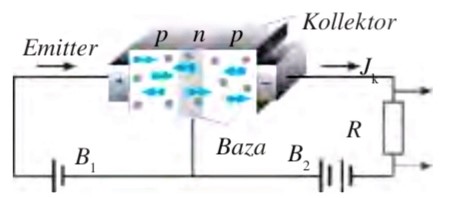 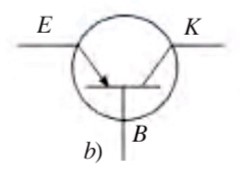 Integral mikrosxemalar
Tranzistorlar, diodlar, kondensatorlar, rezistorlar va boshqa radioelektron elementlar joylashtirilgan kichik o‘lchamga ega bo‘lgan mikrosxemalar integral mikrosxemalar deyiladi.
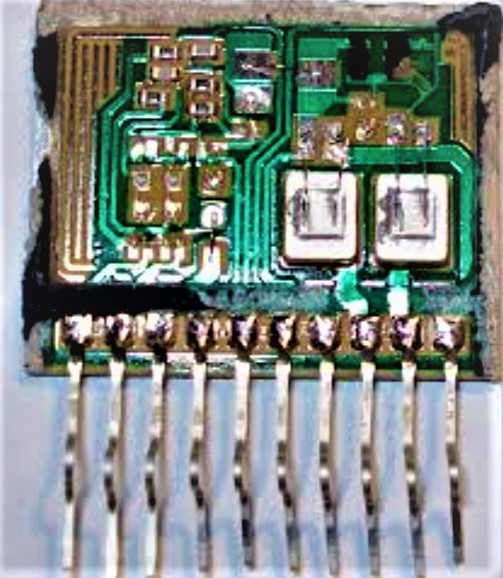 To‘g‘rilagichlar
O‘zgaruvchan tokni o‘zgarmas tokka aylantirib beruvchi qurilmalar to‘g‘rilagichlar deyiladi.
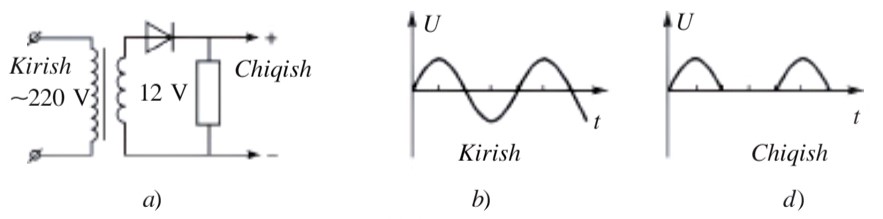 Mustaqil bajarish uchun topshiriqlar